Leadership Characteristics (chs. 1-6)
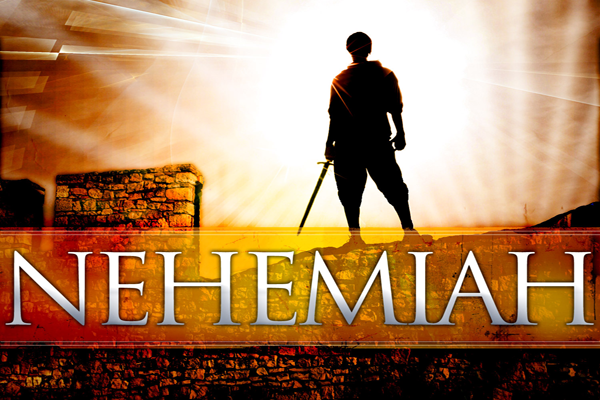 Background
The people of Judah spent 70 years in Babylonian captivity (606 B.C.-536 B.C.)
Zerubbabel led the first group back in 536 B.C. (temple was rebuilt).
Ezra led a second group back in 458 B.C.
Nehemiah, a cupbearer for the Persian king, led a third group back in 445 B.C. (walls rebuilt).
Nehemiah: A Great Leader
He demonstrated great concern for the Lord’s cause, and for his brethren (1:1-4).
Left the comforts of Shushan for the ruins of Jerusalem (ch. 2).
Concern also reflected in his prayer (1:5-11).
Nehemiah: A Great Leader
He also believed in the power of prayer, something Nehemiah does throughout the book.
2:4; 4:4-5, 9; 5:19; 6:9, 14; 13:14, 22, 29, 31.
At times just a very short prayer, as in 6:9: “O God, strengthen my hands.”
Nehemiah: A Great Leader
Showed great boldness—in many ways, but specifically during his appearance before the king (2:1-6).
Notice, too, he already had a plan of action (2:7-8).
He stirred his brethren to action (2:17-18).
Nehemiah: A Great Leader
Didn’t let opposition stop him or his brethren.
Opposition from without, from the enemies of the Jews: 2:10, 19-20; 4:1-3, 6; 4:10-20; 6:1-13.
Problems from within: 5:1-9.
But the work got done—in 52 days! 6:15.
Showed great humility—did not exalt himself above his brethren (5:14-18).
Nehemiah: A Great Leader
Had a plan to get everyone involved (ch. 3).
Wall divided into portions, and each portion was assigned to a particular group or family.
Women involved in the work (3:12).
Some were assigned a portion of the wall close to their home (3:10, 23, 28, 29, 30).
Unfortunately, some did not work (3:5).